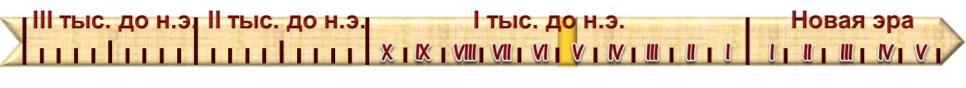 ЭЛЛИНЫ ПРОТИВ «ЦАРЯ ЦАРЕЙ»
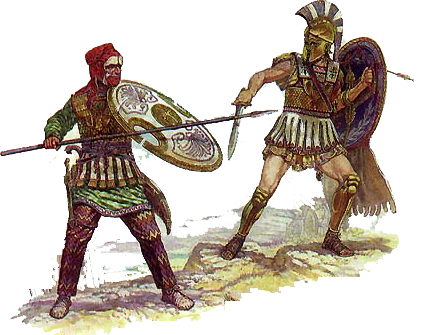 Образовательная система «Школа 2100». 
Данилов Д.Д. и др. Всеобщая история. 5-й класс. История Древнего мира. § 26.
Автор презентации: Казаринова Н.В. (учитель, г. Йошкар-Ола)
© ООО «Баласс», 2012.
[Speaker Notes: Адрес рисунка http://www.gurkov.com/article/perswar/maraf.jpg]
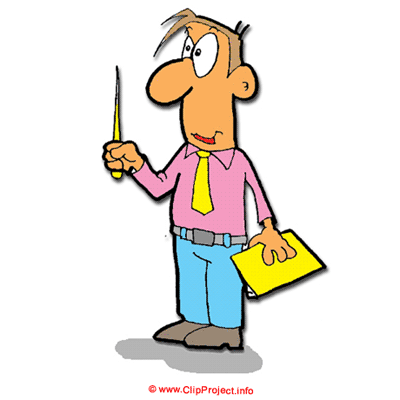 ОПРЕДЕЛЯЕМ ПРОБЛЕМУ
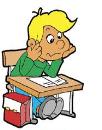 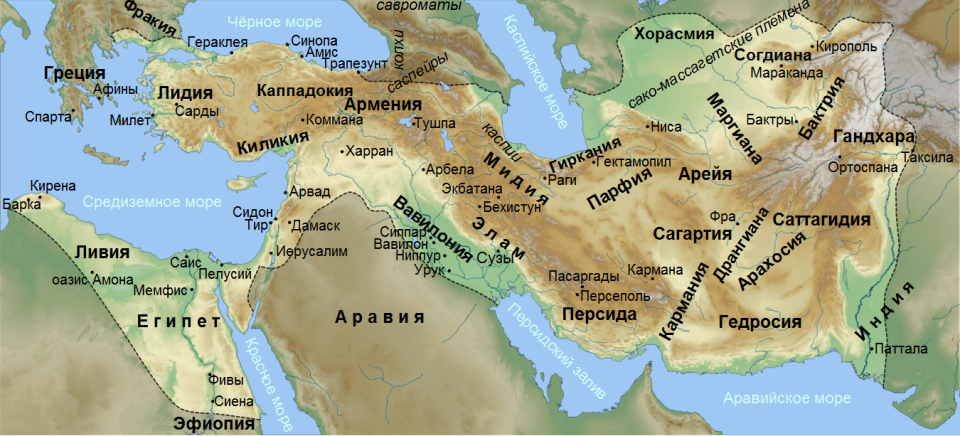 Территория Греции
Территория Персии
[Speaker Notes: Карта - http://upload.wikimedia.org/wikipedia/commons/thumb/5/58/Achaemenid_Empire_ru.svg/800px-Achaemenid_Empire_ru.svg.png   Википедия, свободная лицензия
Анимация поставлена на щелчок. Происходит появление границ Персии , затем по щелчку границ Греции]
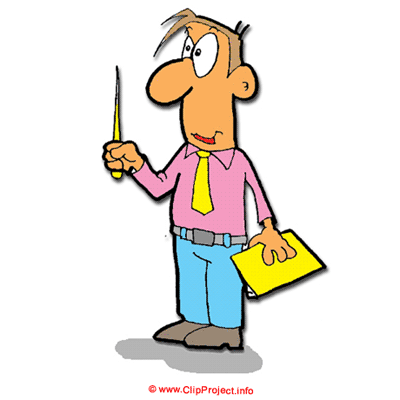 ОПРЕДЕЛЯЕМ ПРОБЛЕМУ
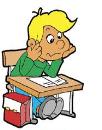 Ничего себе, такая огромная Персия и такая маленькая Греция! Как они умудрились подраться друг с другом? Персия, наверное, быстро разгромила греков.
Ошибаешься. Персии пришлось долго сражаться с крохотной Грецией, и самое интересное было в том, что победили именно греки.
Сравни мнения Антошки и учёных. Какое наблюдается противоречие? 
Какой возникает вопрос? Сравни его с авторским.
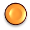 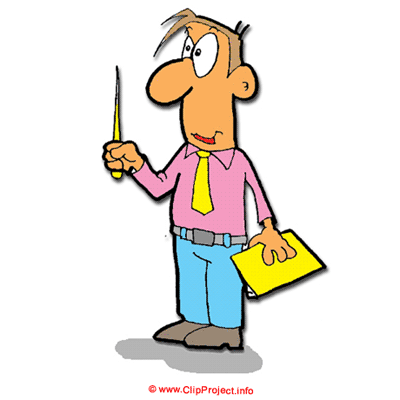 ОПРЕДЕЛЯЕМ ПРОБЛЕМУ
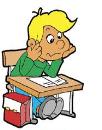 ПОЧЕМУ ГРЕКИ СМОГЛИ ПОБЕДИТЬ В ГРЕКО-ПЕРСИДСКИХ ВОЙНАХ?
ВАША ФОРМУЛИРОВКА ПРОБЛЕМЫ МОЖЕТ НЕ СОВПАДАТЬ С АВТОРСКОЙ. ПОЖАЛУЙСТА, ВЫБЕРИТЕ В КЛАССЕ ТУ ФОРМУЛИРОВКУ, КОТОРАЯ ВАМ НАИБОЛЕЕ ИНТЕРЕСНА!
[Speaker Notes: Анимация поставлена на щелчок. Вопрос исчезает, возникает авторская формулировка проблемной ситуации]
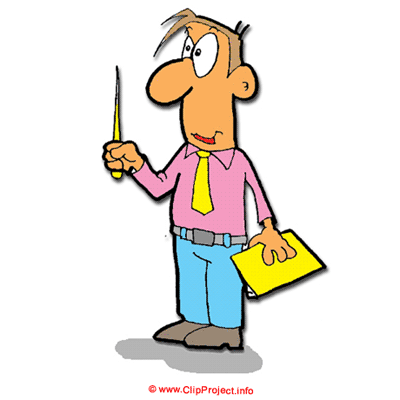 ВСПОМИНАЕМ ТО, ЧТО ЗНАЕМ
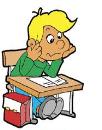 Необходимый уровень. Покажи с помощью стрелок признаки «восточной деспотии».
Повышенный уровень. Впиши в свободную колонку название, которое соответствует оставшимся признакам, и соедини их стрелками.
[Speaker Notes: Анимация поставлена на щелчок. Происходит выцветание задания и появление таблицы.
Для выполнения задания необходимо воспользоваться встроенными средствами Microsoft  PPT в режиме просмотра (инструмент «ПЕРО»)]
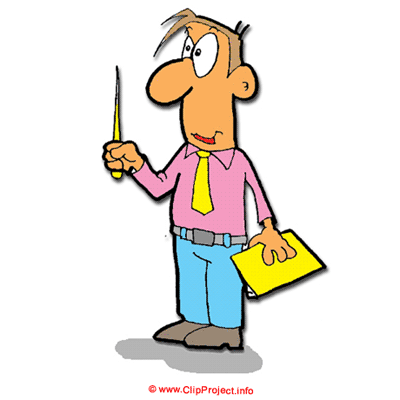 ВСПОМИНАЕМ ТО, ЧТО ЗНАЕМ
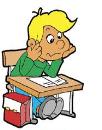 Необходимый уровень. Вставь пропущенные слова в текст.
К VIII веку до н.э. соседние посёлки родовых общин и племён соединяются в большие поселения, обнесённые крепостной стеной, с возделанными полями вокруг. Все жители сообща строили такой город и считали себя его полноправными _____. Всей общиной граждан они управляли городом с округой и называли его _____. Каждый житель  _____ обязан был выйти на защиту своего родного города от неприятеля. Потомки родовых старейшин – _____ сражались на боевых колесницах, а те, кто не мог купить боевого коня, выходили защищать свой _____ в железных доспехах, с мечами и копьями, плечом к плечу в сомкнутых рядах. Такой строй назывался _____ и мог выдержать удар боевых колесниц _____ из соседних городов.
[Speaker Notes: Анимация поставлена на щелчок. Происходит выцветание задания и появление таблицы.
Для выполнения задания необходимо воспользоваться встроенными средствами Microsoft  PPT в режиме просмотра (инструмент «ПЕРО»)]
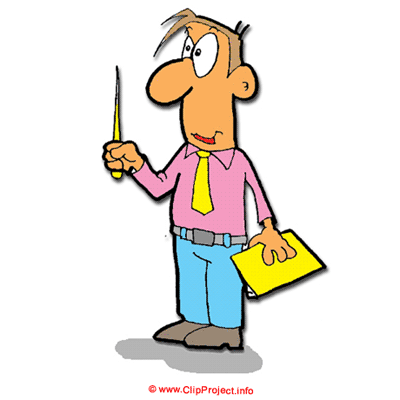 ВСПОМИНАЕМ ТО, ЧТО ЗНАЕМ
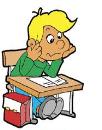 Перечисли отличия гражданина греческого полиса от подданного «восточной деспотии».
Необходимый уровень. Запиши одно отличие.
Повышенный уровень. Запиши все возможные отличия.
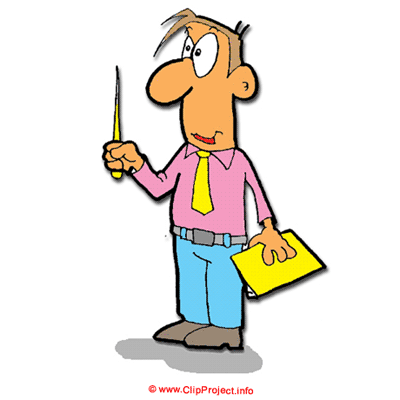 ОТКРЫВАЕМ НОВЫЕ ЗНАНИЯ
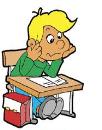 1. НАЧАЛО ГРЕКО-ПЕРСИДСКИХ ВОЙН
2. РЕШАЮЩИЕ БИТВЫ
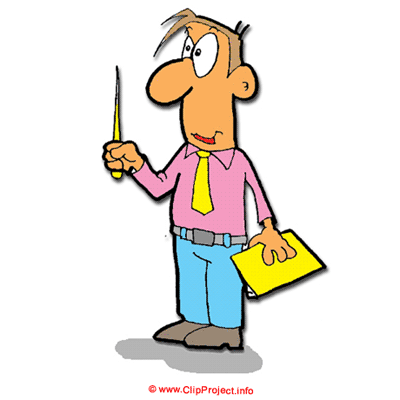 НАЧАЛО ГРЕКО-ПЕРСИДСКИХ ВОЙН
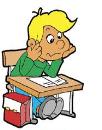 Необходимый уровень. У всех народов послы считались неприкосновенными. Как, по-твоему, можно объяснить то, что афиняне и спартанцы изменили этому обычаю?
Повышенный уровень. Свой ответ обоснуй.
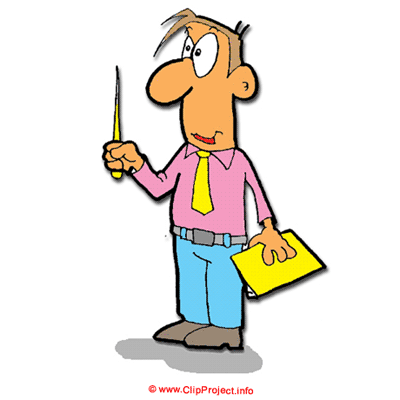 НАЧАЛО ГРЕКО-ПЕРСИДСКИХ ВОЙН
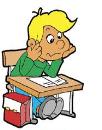 Повышенный уровень. Используя текст §26 (пункт 1), перечислите причины, позволившие грекам одержать победу при Марафоне.
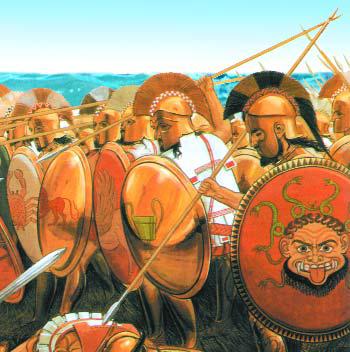 __________________________
__________________________
__________________________
__________________________
__________________________
__________________________
__________________________
__________________________
__________________________
Греческая фаланга в бою.
Соврем. рисунок
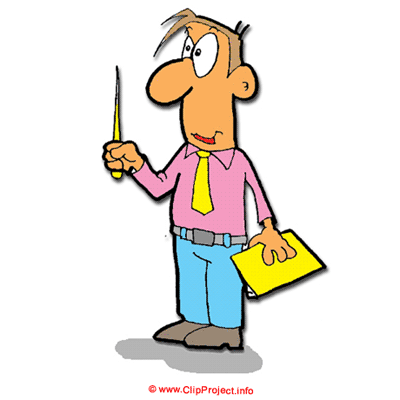 РЕШАЮЩИЕ БИТВЫ
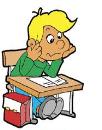 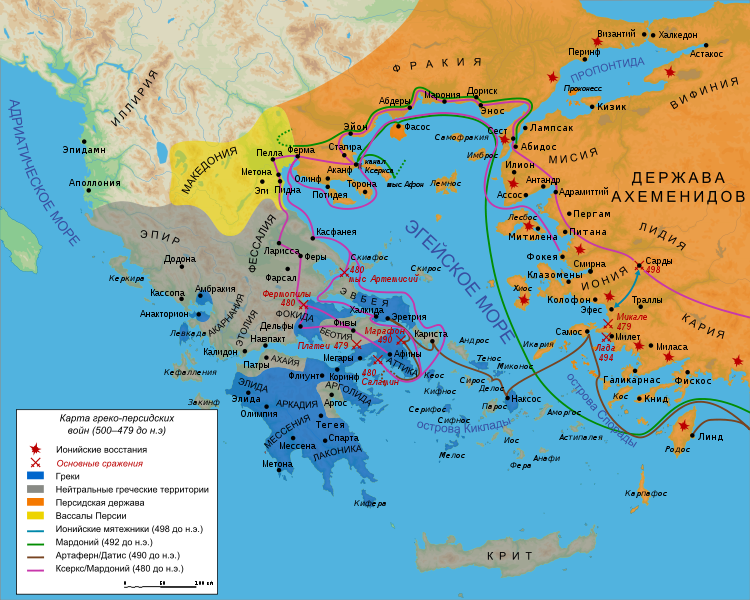 По карте на с. 161 последовательно перечисли основные события войн с 500 по 479 год до н.э.
[Speaker Notes: Анимация поставлена на щелчок. Происходит выцветание задания и появление карты.
Карта - http://upload.wikimedia.org/wikipedia/commons/thumb/0/04/Map_Greco-Persian_Wars-ru.svg/750px-Map_Greco-Persian_Wars-ru.svg.png   Википедия. Свободная лицензия]
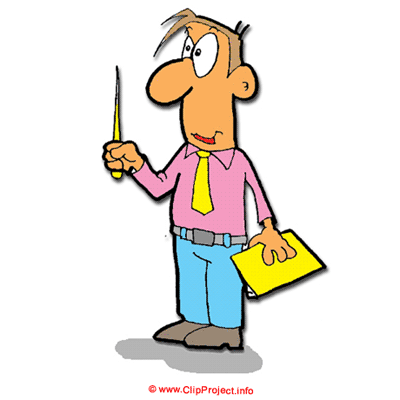 РЕШАЮЩИЕ БИТВЫ
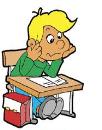 Перечисли все возможные причины, определившие победу греков в Греко-персидских войнах.
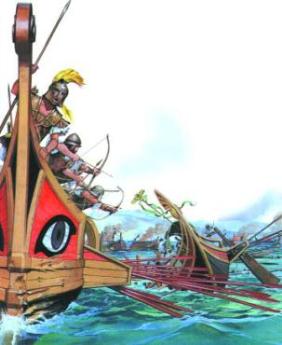 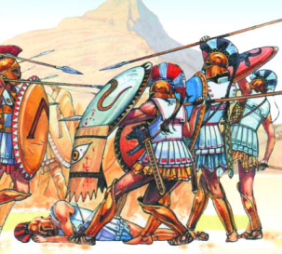 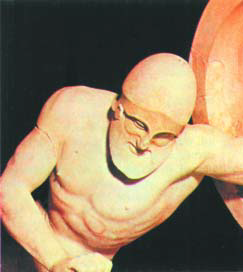 Битва при Фермопилах.
Соврем. рисунок
Умирающий воин. Деталь фронтона
храма Афины. Ок. 480 г. до н.э.
Саламинское морское сражение.
Соврем. рисунок
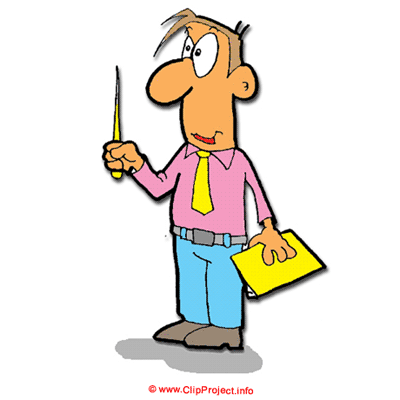 РЕШАЮЩИЕ БИТВЫ
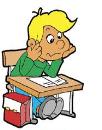 Повышенный уровень. В первой строке таблицы напиши, какие качества, проявленные древнегреческими гражданами в войнах с персами, необходимы, на твой взгляд, современным гражданам. Во второй строке объясни, почему ты так думаешь.
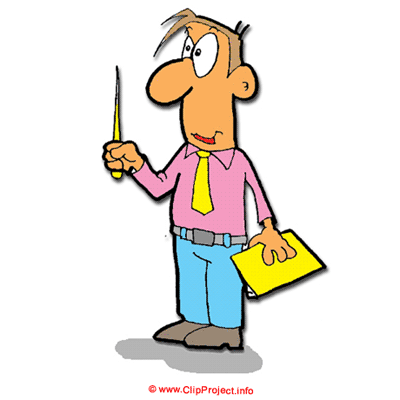 ОТКРЫВАЕМ НОВЫЕ ЗНАНИЯ
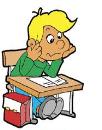 ГРЕЧЕСКИЕ ПОЛИСЫ СУМЕЛИ ОТСТОЯТЬ СВОЮ СВОБОДУ В ХОДЕ ГРЕКО-ПЕРСИДСКИХ ВОЙН.
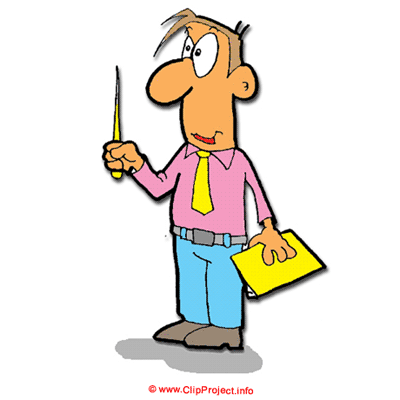 ПРИМЕНЯЕМ НОВЫЕ ЗНАНИЯ
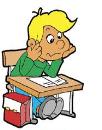 Необходимый уровень. Расставь события в правильной последовательности.
1. Полисы Греции объединились и создали Афинский морской союз.
2. Афиняне столкнули персидских послов со скалы, а спартанцы бросили их в колодец, сказав, что там они найдут требуемые «землю и воду».
3. Афинский стратег Мильтиад предложил не дожидаться персов, а самим атаковать их. Так началась Марафонская битва.
4. В VI веке до н.э. персидские войска захватили греческие города Малой Азии. Жителей обязали платить налоги царю.
. . .
. . .
. . .
. . .
[Speaker Notes: Для выполнения задания необходимо воспользоваться встроенными средствами Microsoft  PPT в режиме просмотра (инструмент «ПЕРО»)]
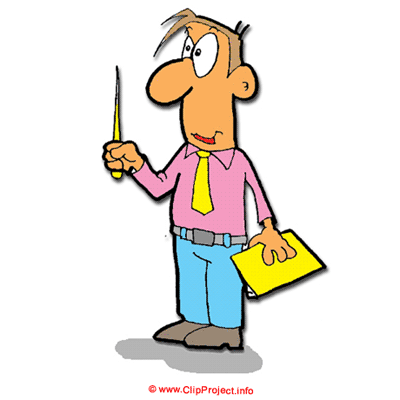 ПРИМЕНЯЕМ НОВЫЕ ЗНАНИЯ
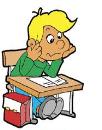 Повышенный уровень. Какой процесс здесь представлен: победы или поражения греков в войне с персами? Запиши в таблице одно доказательство своего утверждения.
Максимальный уровень. Запиши в таблице два-три доказательства своего утверждения.
[Speaker Notes: Для выполнения задания необходимо воспользоваться встроенными средствами Microsoft  PPT в режиме просмотра (инструмент «ПЕРО»)]
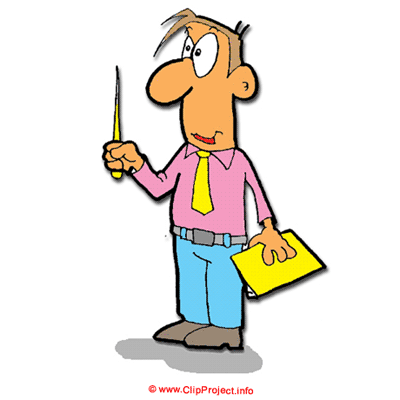 ПРИМЕНЯЕМ НОВЫЕ ЗНАНИЯ
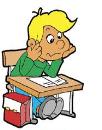 Необходимый уровень. Отметь соответствующими цифрами на ленте времени следующие события: 
1 — победа греков над персами в Марафонской битве; 2 — вторжение царя Ксеркса на Балканы;            3 — первые Олимпийские игры с участием всех греков-эллинов.
Повышенный уровень. Известно, что битва в Саламинском проливе произошла в 480 г. до н.э. Подсчитай, сколько лет назад было это событие.
[Speaker Notes: Для выполнения задания необходимо воспользоваться встроенными средствами Microsoft  PPT в режиме просмотра (инструмент «ПЕРО»)
Кнопка – переход на скрытый слайд с заданием максимального уровня.]
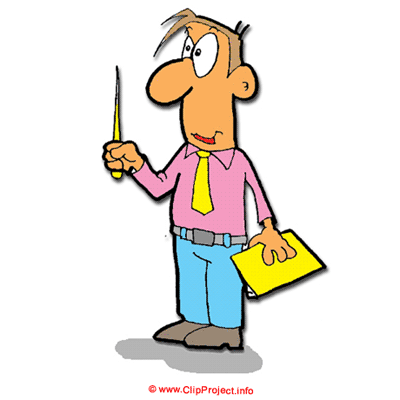 ПРИМЕНЯЕМ НОВЫЕ ЗНАНИЯ
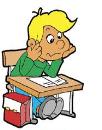 Максимальный уровень. Отметь на ленте времени ещё какое-нибудь известное тебе событие (4) из истории Греко-персидских войн, не изученное на уроках.
[Speaker Notes: Для выполнения задания необходимо воспользоваться встроенными средствами Microsoft  PPT в режиме просмотра (инструмент «ПЕРО»)]